Jesus Loves The Little Children
4/4
Ab/C - MI

Verses: 1
PDHymns.com
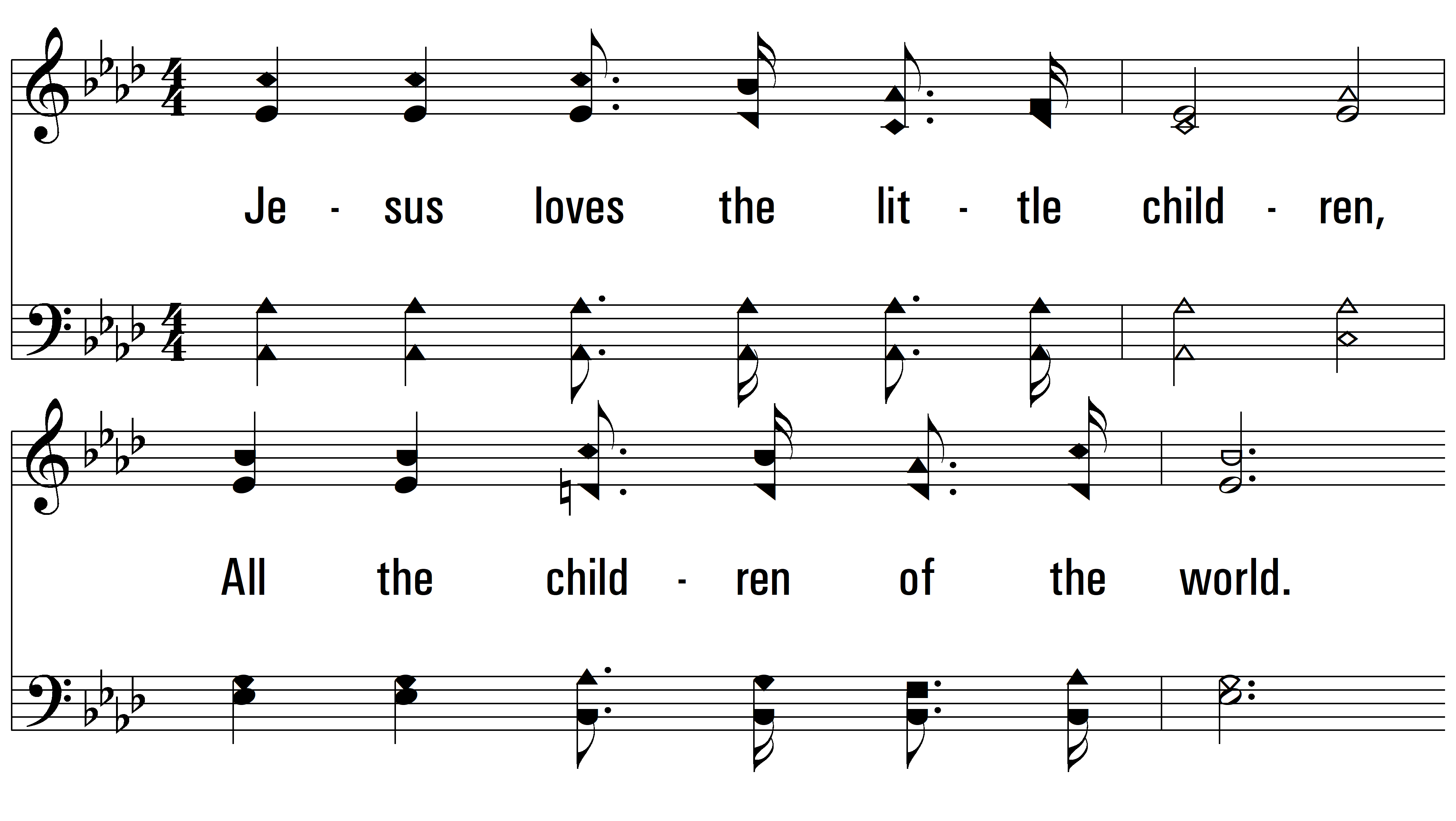 Jesus Loves The Little Children
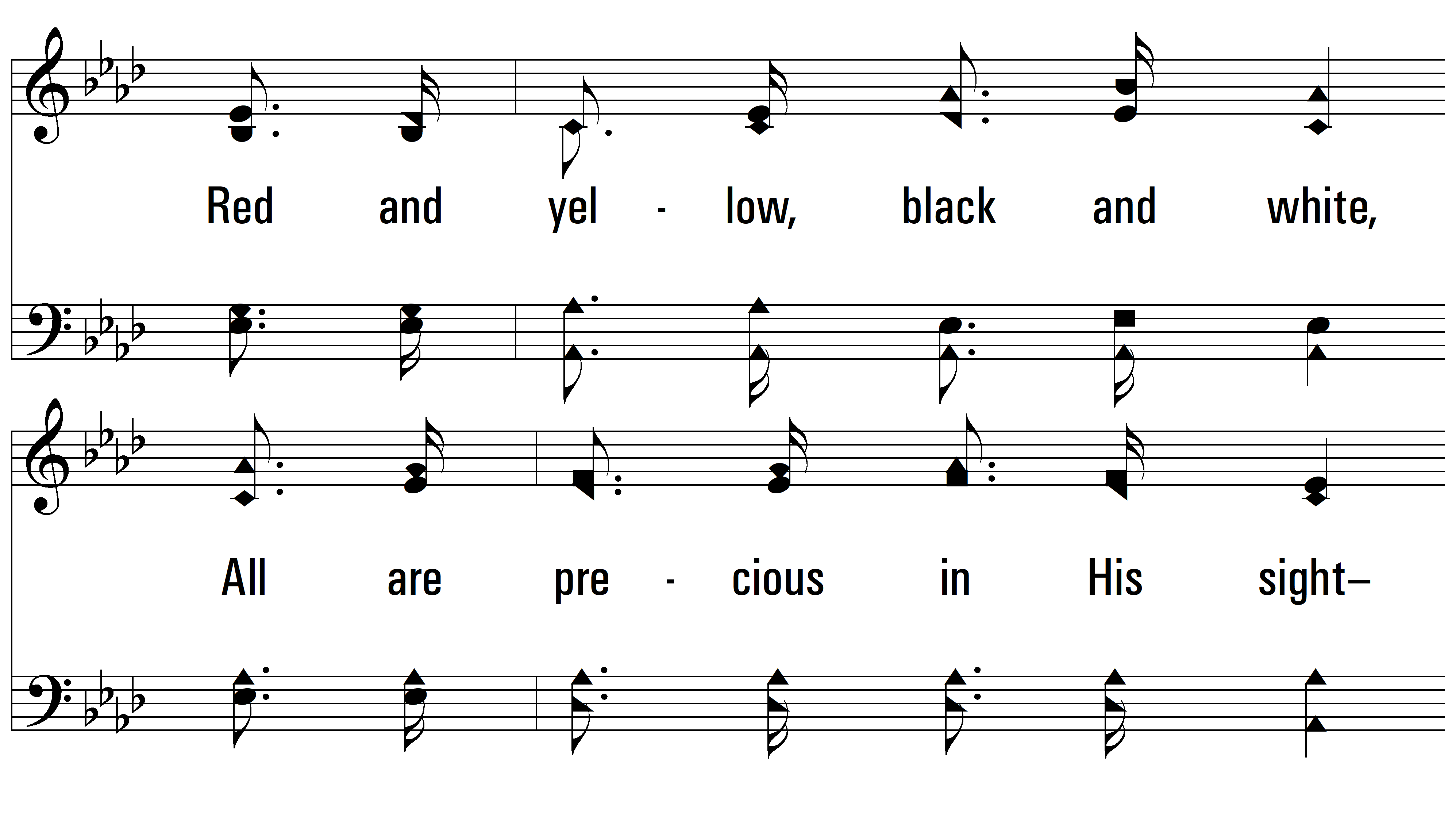 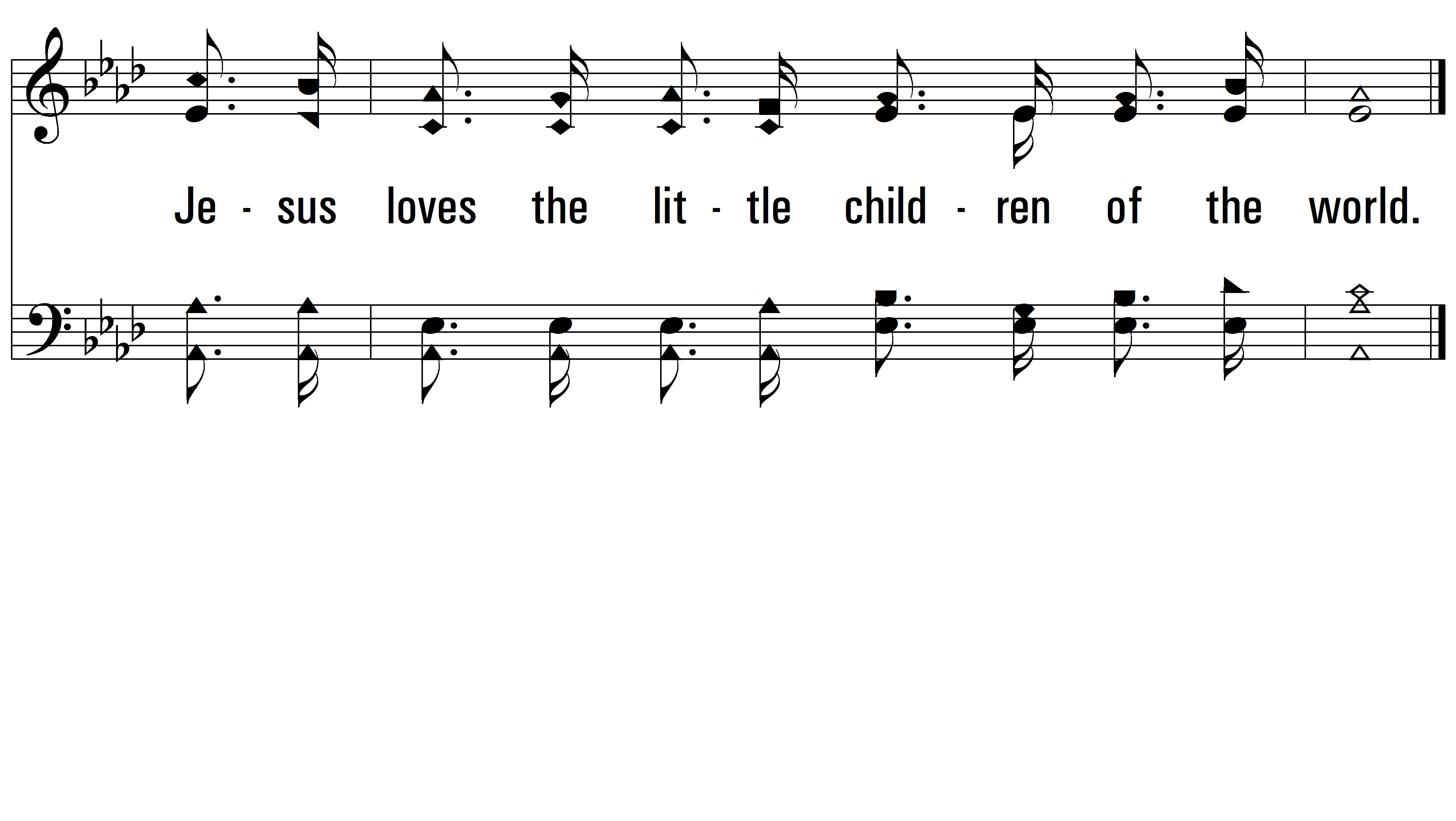 END
PDHymns.com